Personenverkehr und Transportwesens6. Unregelmäßigkeiten im Personenverkehr
Metodický koncept k efektivní podpoře klíčových odborných kompetencí s využitím cizího jazyka ATCZ62 - CLIL jako výuková strategie na vysoké škole
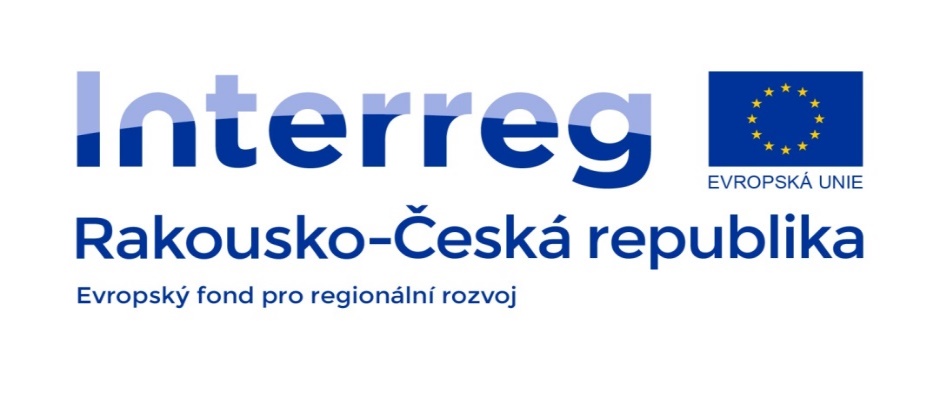 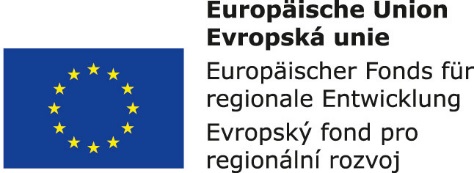 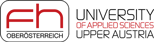 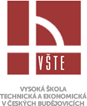 Unregelmäßigkeitsarten im Personenverkehr:

	Eine wichtige Voraussetzung für die Verbesserung der Qualität, Effizienz und Attraktivität des öffentlichen Verkehrs, ist die praktische Anwendung der operativen und organisatorischen Maßnahmen des Transportprozesses, effektive Planung, Bau und Renovierung von Einrichtungen für die Fahrgäste im Rahmen so genannten Integrierten Verkehrssystemen zu verbessern. Eine besondere Aufmerksamkeit sollte dabei auf die Analyse der Fahrgastströme und deren Intensitäten gewidmet werden.
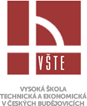 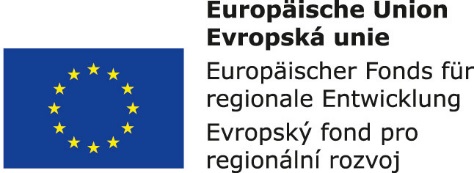 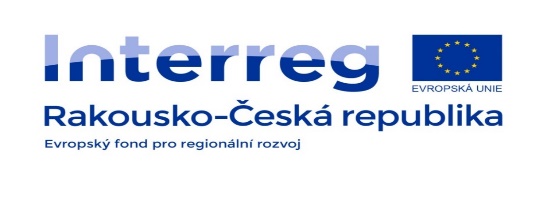 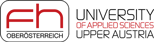 Fahrgaststrom bedeutet die Summe von transportierten Menschen an einem gewissen Ort oder auf einem Teil in einem bestimmten Zeitraum. Fahrgaststrom wird durch seine Intensität, d.h. die Anzahl der Fahrgäste, die transportiert an den bestimmten Ort oder einer bestimmten Fläche in einem Zeitraum werden, definiert.

Bei der Analyse von Statistiken über Fahrgastströme können mehreren Arten von Unregelmäßigkeiten auftreten, die durch Zeit und Raum in zwei Gruppen unterteilt werden: zeitliche Unregelmäßigkeiten und räumliche Unregelmäßigkeiten.
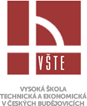 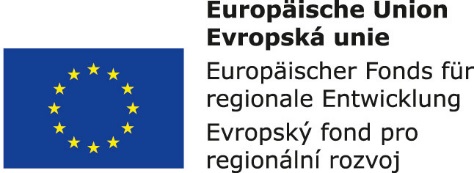 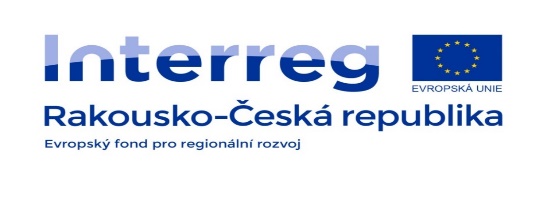 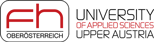 Zeitliche Unregelmäßigkeiten werden wie folgt geteilt:
Veränderung im Anzahl von transportierten Menschen nach einem Jahr,
Unregelmäßigkeiten zwischen Monat,
Unregelmäßigkeiten zwischen Tagen,
Stunden-Unregelmäßigkeiten während des Tages,
Unregelmäßigkeiten in der Hauptverkehrszeit.
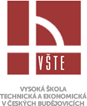 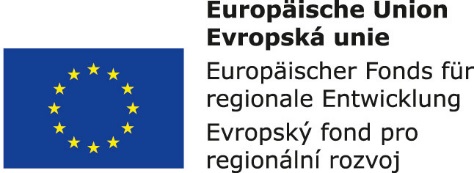 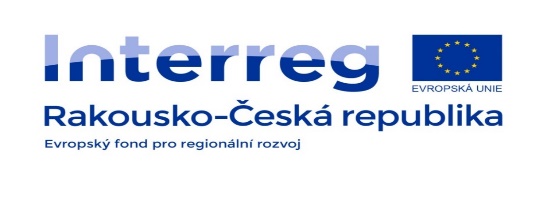 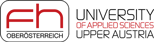 Räumliche Unregelmäßigkeiten werden wie folgt geteilt:
Unterschiedlicher Umsatz der Fahrgäste in Haltestellen,
Gliederung der Fahrgäste nach Der Reiserichtung,
Belastung den Linien,
Unregelmäßige Verbreitung von Fahrgäste an der Haltestelle,
Unregelmäßige Besetzung einzelnen Wagen,
Unregelmäßige Besetzung einzelnen Türen
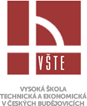 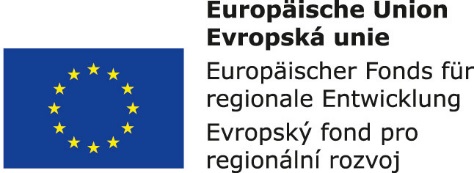 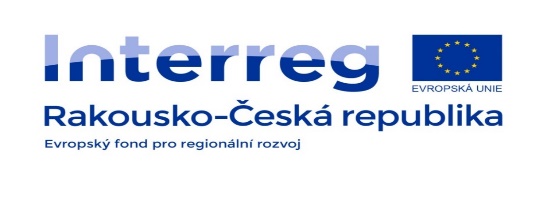 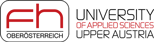 Veränderung im Anzahl von transportierten Menschen nach einem Jahr
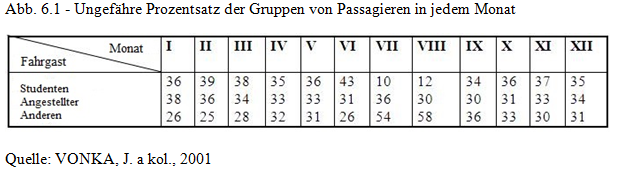 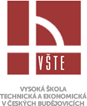 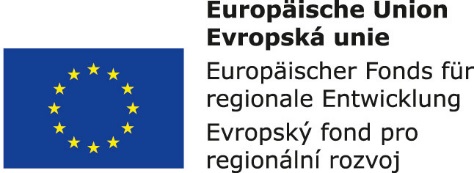 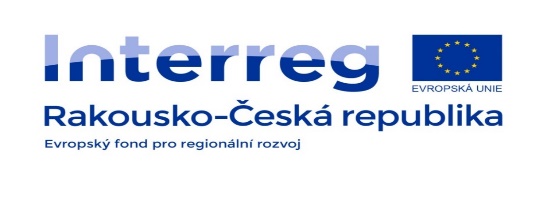 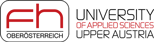 Unregelmäßigkeiten zwischen Tagen:
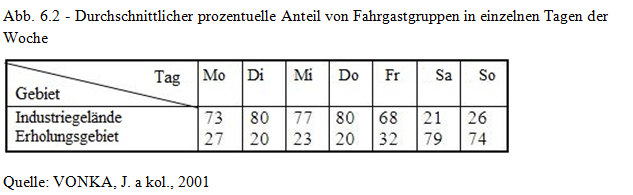 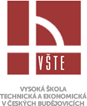 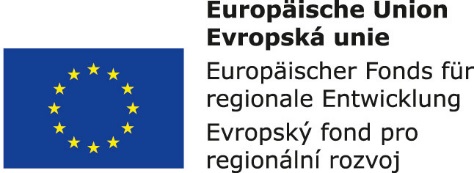 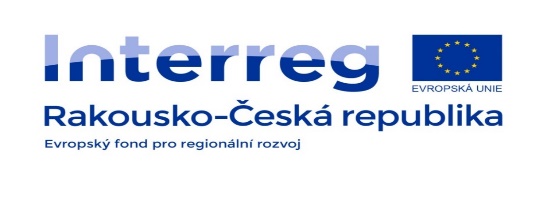 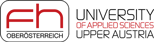